PG1-11 　2021年度　 更新研修
事例検討のスーパービジョンⅠ（講義）
社会福祉法人　蒼溪会　　理事長　有野　哲章
PCAGIPによる事例検討会
令和3年
社会福祉法人　蒼溪会
理事長　有野　哲章
理想とする事例検討会　（目的）
事例提供者が自分自身で問題解決の糸口を見つけることができる。
新しい視点から状況を見つめることができる。
行き詰まっている自分自身の感情に付き合うことができる。
事例提供者がエンパワーメントされる
自分で問題を探る視点が身につく
事例検討会の構造
支援者
相談者
面接
ファシリテーター
参加者
事例提供者
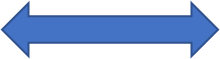 ファシリ
テーション
PCAGIP法とはパーソン・センタード・アプローチ　　グループ・インシデント・プロセス
事例検討のPhilosophy
人間は心理的安全な場所だと表現できる。
　⇒　事例提供者を絶対に批判しない
　⇒　安全、安心、自由の保障
人間は、自分の問題は、自分で解決できる。
プロセスの尊重
現実（問題）ありき、理論ありきではない。
支援とは、正解がない世界で、新しいことをつくる。自分のやり方をつくる。実践家の醍醐味
[Speaker Notes: 社会は、たえず新しいことを求めてくる、現実に対応するためにどうするか。

こたえを求めている。]
安全な場の保障
構造を作ることで、安心感が生まれる。
専門家が解決することは、現実に意味が無い。
変化したいのは、自己イメージなので、安全な雰囲気が大切。
集団守秘義務
[Speaker Notes: 専門家が解決すること・・・。魚の釣り方]
プロセスの尊重
人間は絶えず変化していくプロセスにある。
人間は、自分のことを知るのはその人だけ。
将来の方向を決めるのに時間が必要。
効率、能率、成果主義でなく、プロセスを尊重
結果を求めすぎてはいけない。
人間は、その人自身になるプロセスを生きている。
[Speaker Notes: ロジャース：高校時代は、ガールフレンド作れず。農学部・歴史学部・牧師になってから、心理学
河合隼雄：数学科に5年いてから、心理学]
PCAGIPの進め方
参加者は、メモをとらない。聞くことに集中する。
順番に質問する。自分の発言する権利の保障
人と環境の理解
　　　　　（事例提供者、事例、２つの理解）
質問と疑問の違い
　　質問：建設的なひらかれた問いかけ
　　疑問：感情的に食い違っている批判
タイムスケジュール（目安）
役割：事例提供者、板書、ファシリテーター
板書（全体状況図）
問い　－　答え　
問い　－　答え
問い　－　答え
・・・・・
・・・・・








参加者人数分、一問一答を行う。

　　３セット目
問い　－　答え　
問い　－　答え
問い　－　答え
・・・・・
・・・・・








参加者人数分、一問一答を行う。

　　1セット目
問い　－　答え　
問い　－　答え
問い　－　答え
・・・・・
・・・・・








参加者人数分、一問一答を行う。

　　２セット目
事例の提出意図・困っていること
PCAGIPのまとめ
質問が繰り返し巡ることで、だんだん深い質問がでてきます。
質問されることで、事例提供者の何かしらの気づきがでてきます。事例提供者自ら、次のステップをふめるよう、温かい雰囲気をつくることが大切です。

ロジャース
「クライエントセンターセラピーの流れを作ろうと思ったわけではない、クライエントに役立つ方法を作ろうと思った。」